Understand your Bible
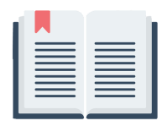 Session 29 Acts 7
Welcome
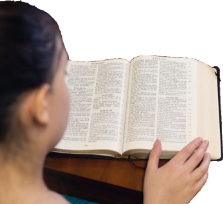 understandyourbible.org
1
Understand your Bible
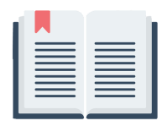 Session 29 Acts 7
What we will see in this chapter:
What Stephen showed from the history of the Jews
Why the priests were annoyed
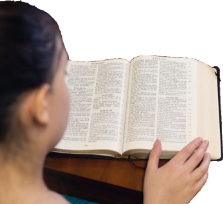 understandyourbible.org
2
Understand your Bible
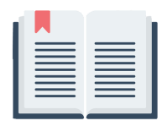 Session 29 Acts 7
Let us read Acts 7
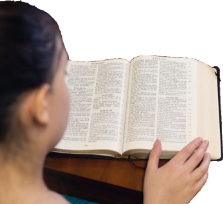 understandyourbible.org
3
Understand your Bible
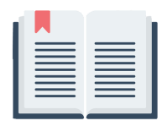 Session 29 Acts 7
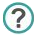 2. Questions
v 1 to 4. Where did God have dealings with Abraham?
God appeared to Abraham in Mesopotamia. After living in Haran, Abraham moved to the land of Israel.
v 5. What did God give Abraham at the time and in the future?
At the time he wasn’t given anything. God said that in the future He would give him and his offspring the land where he was living.
v 6 to 9. What did God say would happen to Abraham’s offspring?
They would live as slaves in a foreign land and be mistreated for 430 years.
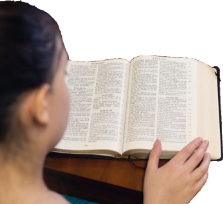 understandyourbible.org
4
Understand your Bible
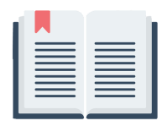 Session 29 Acts 7
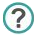 2. Questions
v 9 to 19. Where did the patriarchs end up and what happened to them there?
First Joseph and then Jacob's whole family ended up in Egypt. They were mistreated in Egypt and became slaves.
v 20 to 29. What happened to Moses in Egypt and where did he go then?
He was brought up by Pharaoh’s daughter and was well educated in Egypt. When he was 40 years old he decided to try and help his fellow country-men. He had to flee to Midian after it was known he had killed an Egyptian.
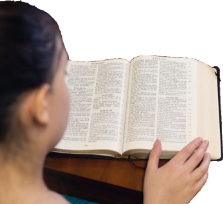 understandyourbible.org
5
Understand your Bible
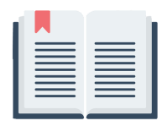 Session 29 Acts 7
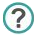 2. Questions
v 30 to 34. What was Moses told when he saw the burning bush?
He was told that the God of Israel had come to deliver his people out of Egypt.
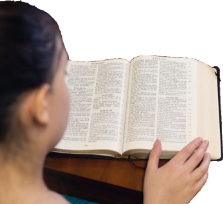 understandyourbible.org
6
Understand your Bible
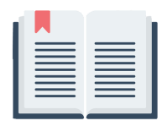 Session 29 Acts 7
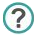 2. Questions
v 35 to 41. What did Stephen say about Moses in the verses shown in  the following verse(s):
v 35:
God sent him as a ruler and deliverer, but the Israelites refused him.
v 36:
He worked wonders and signs in Egypt, the Red sea and the wilderness.
v 37:
God would raise up a prophet like him.
v 38 to 41:
Through an angel he gave them living revelations which they refused to listen to. They sacrificed to an idol when they didn’t know what had happened to Moses.
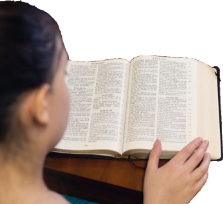 understandyourbible.org
7
Understand your Bible
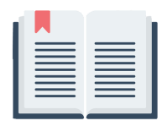 Session 29 Acts 7
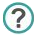 2. Questions
v 42 and 43. What does Stephen say that God did?
He gave up with them and let them serve idols as the prophets had predicted.
v 44 to 46. What did Stephen say they had in the wilderness to enable them to worship God?
They had the tabernacle of the testimony which was made according to the pattern shown by God to Moses.
v 47 to 50. What did Stephen say about where God dwells?
He doesn’t dwell in temples made with hands.
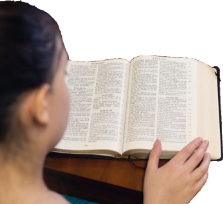 understandyourbible.org
8
Understand your Bible
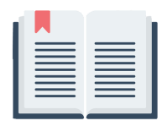 Session 29 Acts 7
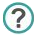 2. Questions
v 51 to 53. What did Stephen accuse the priests of?
He accused them of:
being stubborn
resisting the Holy Spirit
being like their fathers who persecuted the prophets
killing the Righteous One
not keeping the law 
v 54 to 60. What did they do to Stephen?
They took him outside the city and stoned him.
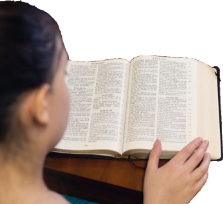 understandyourbible.org
9
Understand your Bible
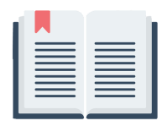 Session 29 Acts 7
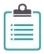 Related theme from v 57 to 60: 
God's principles can be very unpopular.
Verse(s)
Main point(s)
Psalms 37 v 12 to 15
The wicked plan bad things for the righteous, but they will eventually get what they deserve.
Psalms 71 v 4
The Psalmist asks God to rescue him from the hand of the wicked.
Psalms 71 v 10 to 13
The Psalmist asks God to deliver him from his enemies who claim God has forsaken him.
understandyourbible.org
10
Understand your Bible
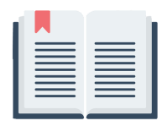 Session 29 Acts 7
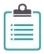 Related theme from v 57 to 60: 
God's principles can be very unpopular.
Verse(s)
Main point(s)
John 15 v 18 to 20
Jesus Christ tells us that his followers can expect to be unpopular.
2 Timothy 3 v 12
The apostle Paul says that followers of Jesus should expect persecution.
1 John 3 v 13
The apostle John says that this unpopularity should not be a surprise.
understandyourbible.org
11
Understand your Bible
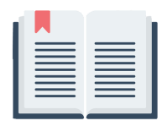 Session 29 Acts 7
Comments or questions
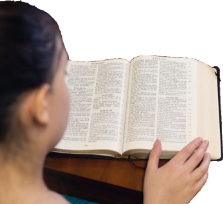 understandyourbible.org
12